An Axiomatic Theory of Non-Bayesian Social Learning
Ali Jadbabaie
JR East Professor of Engineering
Massachusetts Institute of Technology
With: Pooya Molavi (MIT Economics)  Alireza Tahbaz-Salehi (Kellogg School, Northwestern)
Amin Rahimian (MIT IDSS)
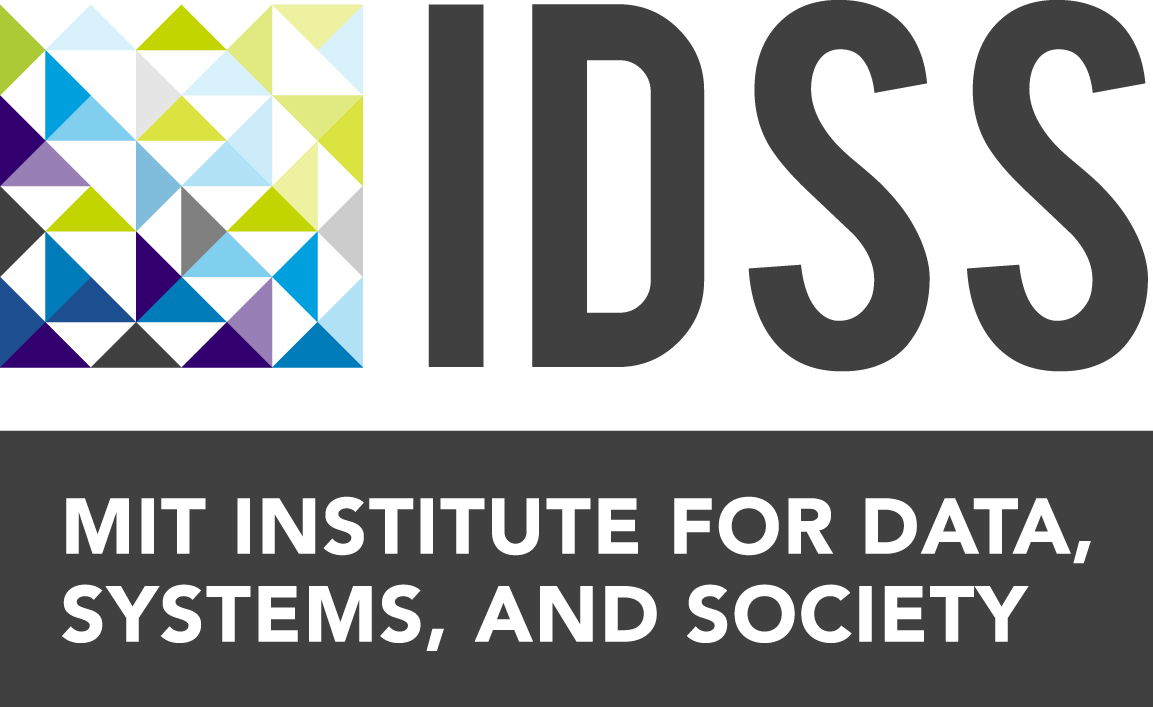 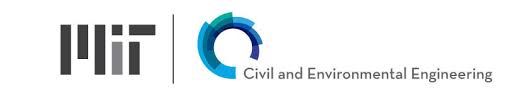 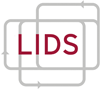 Research Supported by Supported by: Vannevar Bush Fellowship, ARO MURI W911NF-12-1-0509, AFOSR MURI FA9550-10-1-0567, ONR MURI N00014-08-1-0747, ONR MURI N00014-08-1-0696,     ARO MURI W911NF-05-1-0381, ONR YIP N00014-04-1-0467, AFOSR FA9550-13-1-0097
Social Learning and Opinion Pooling
Opinions of individuals often inﬂuenced by private observations and opinion of friends, neighbors, …
How to combine private observations and peer opinions?
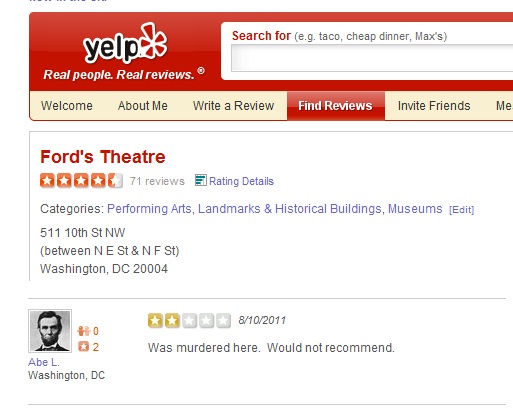 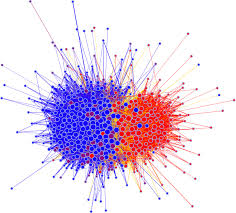 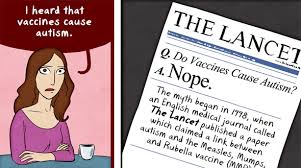 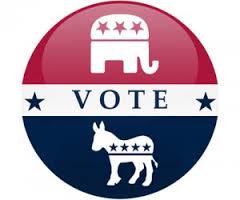 Jadbabaie et al. 2012, 2013, Rahimian et al 2015, Khan & Jadbabaie 2016
Rational vs. Rule of Thumb Learning Rules
How to combine private observations and peer opinions?

Bayesian Savage ‘54, Aumann ’76, Borkar & Varaiya 82, Gale & Kariv ‘03, Rosenberg et al. ‘09, Acemoglu et al. 2011, Mossel & Tamuz ’15,’16, Jadbabaie et al. 2017



Non Bayesian: DeGroot’74, De Marzo et al. 2003, Golub & Jackson 2010, Jadbabaie et al. 2012-14, Molavi et al. 2017
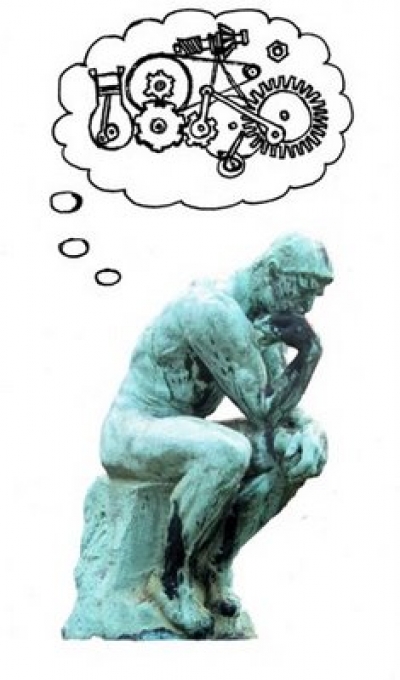 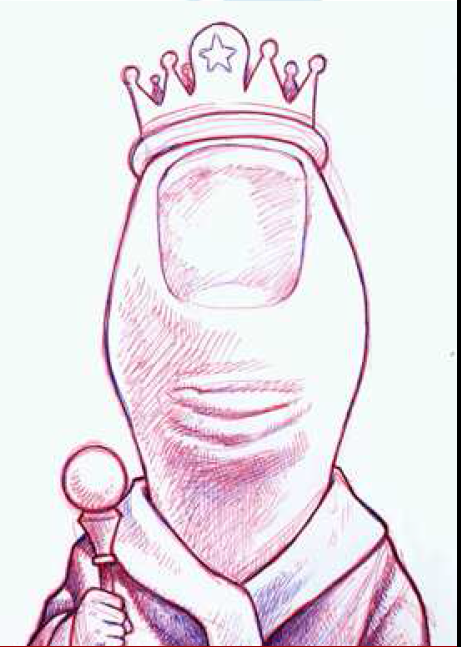 Combining Probabilistic Opinions
Stone’61, DeFinetti ‘70,DeGroot74, Aumann ’76
Bacharach ’70,’78, Wagner ‘81, French ‘81, Lehrer 83, List ’10-’15,…
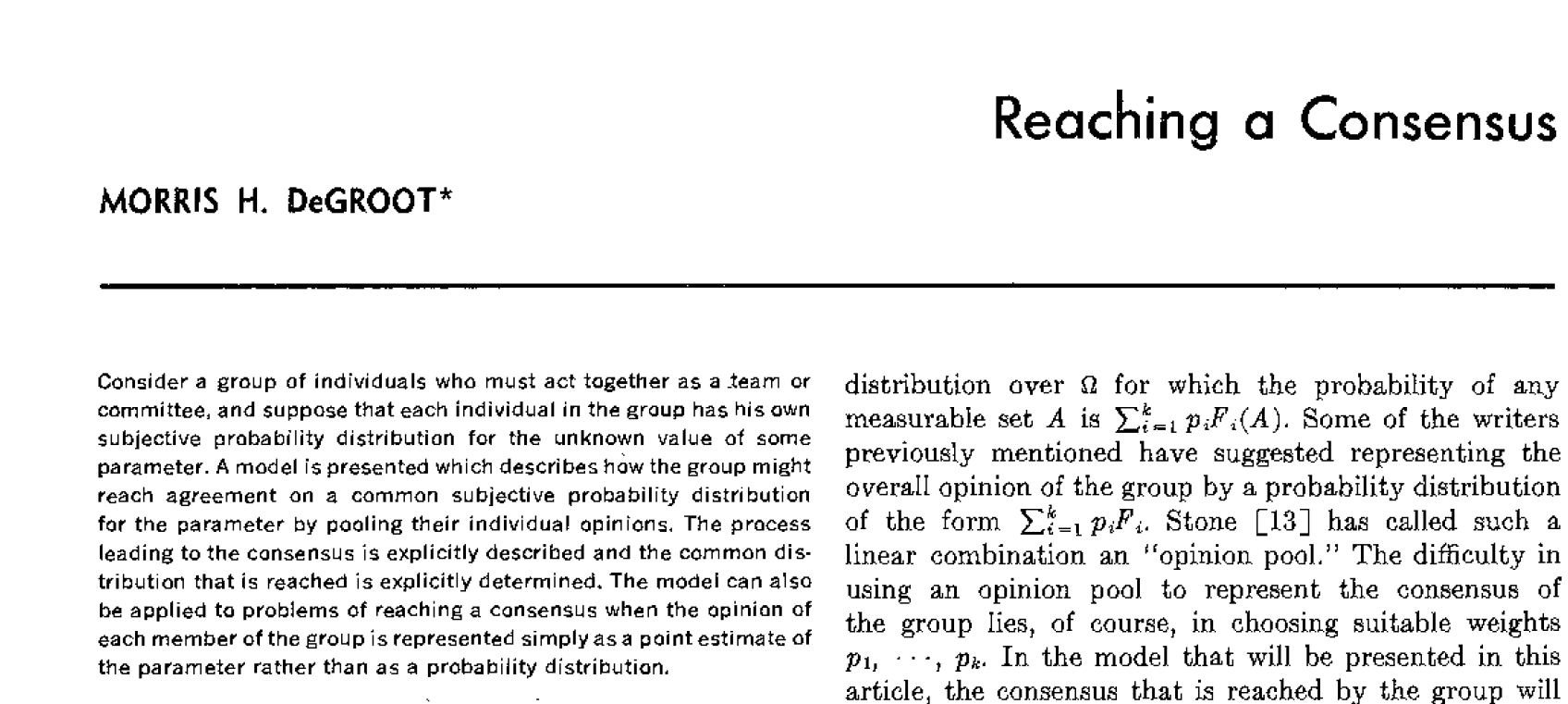 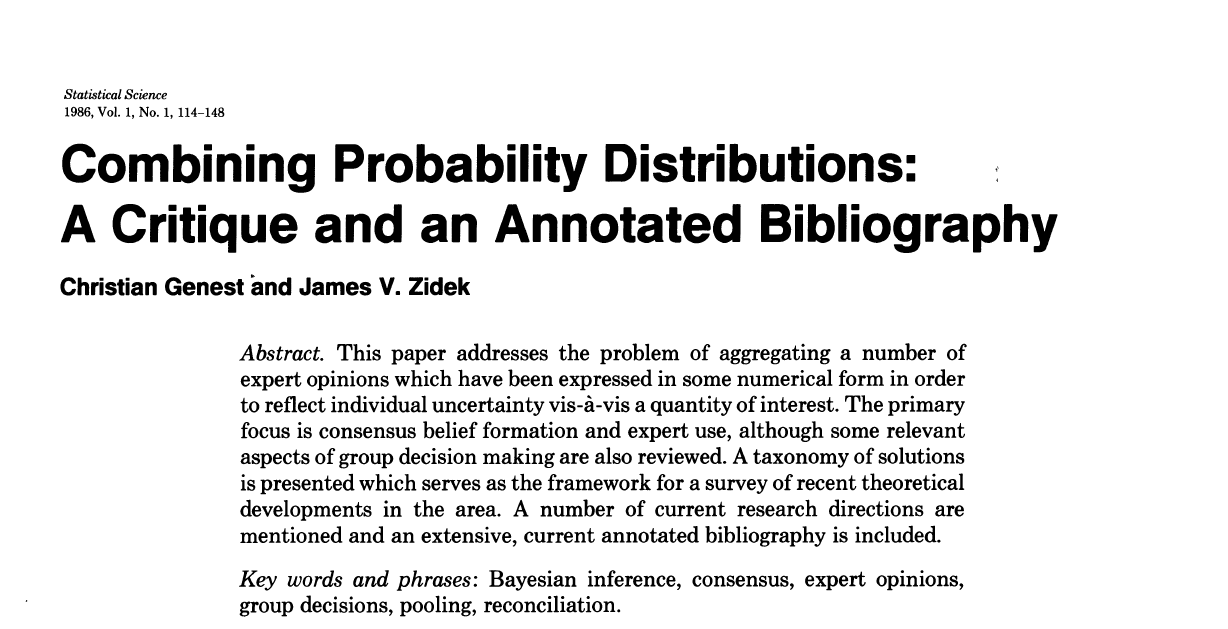 Bayesian Approach: Rational Learning
A probabilistic model 
A prior belief µit(θ)
A stream of  observations ωit  ∈ Si
Update belief using Bayes rule






How to generalize this to a network setting?
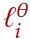 Likelihood
observation
prior
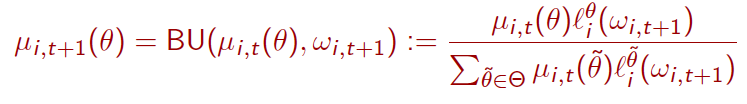 probability of observation
Bayesian Learning in Networks
Agents need to infer the signal that neighbors observed that lead to their reported beliefs. 
Neighbors’ beliefs are influenced by their private observations and their neighbors’ beliefs
A Bayesian agent needs to disentangle the influence of neighbors’ beliefs  and private signals
A complicated inferential task

Behavioral experiments have shown that the amount of computation required is beyond cognitive capacity of humans, but what is the computational complexity?
Reductions
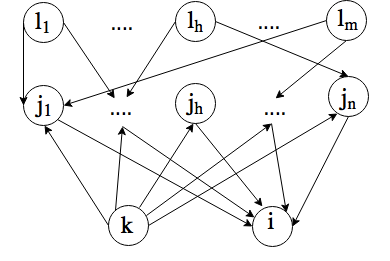 SUBSET-SUM
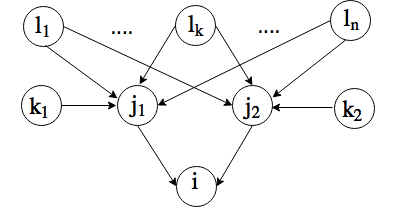 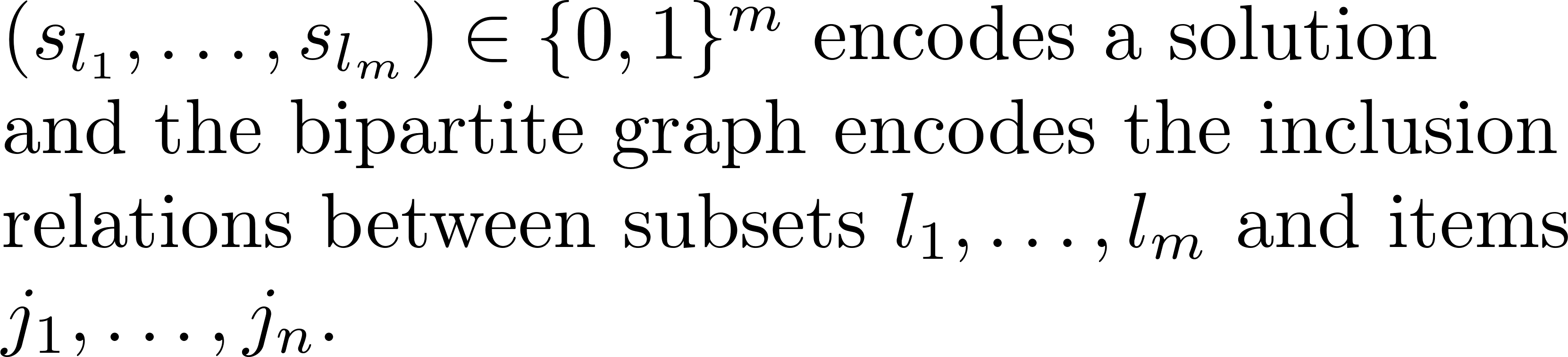 EXACT-COVER
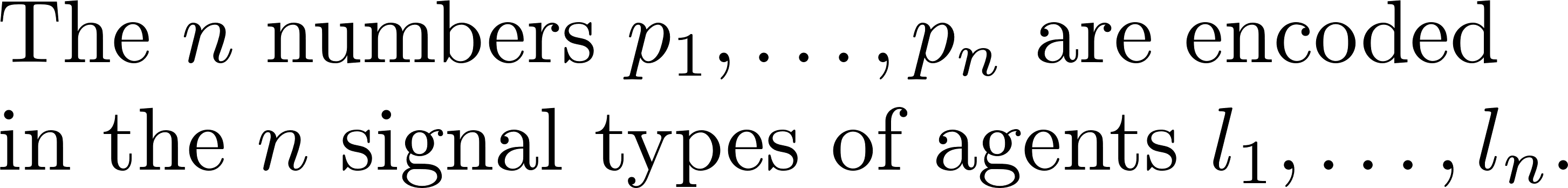 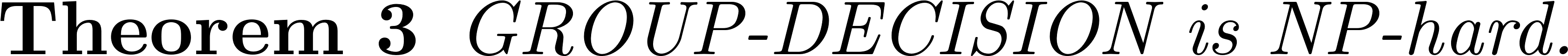 Jadbabaie, Rahimian, Mossel, 2017
Rule of Thumb: Averaging Opinions
Beliefs updated by taking weighted average of neighbors’ probabilistic initial  beliefs 
Interactions captured by a non-negative, stochastic matrix T



In a  “strongly connected” society, finial consensus belief is a weighted average of initial beliefs
  

  is the top left eigenvector of T, called eigenvector centrality
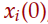 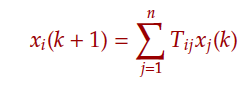 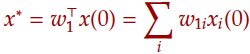 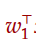 Is Consensus Value the Right Value?
Opinions  are weighed by node’s importance in the network, not “information content”
Update suffers from redundancy neglect (Eyster & Rabin 2014):
If two nodes have same info from same source, their information is weighed twice!
When nodes are not overtly influential, and as network grows, averaging ‘works’ (Golub & Jackson 2010)
How do we allow for arrival of new observations?
How should we inject more rationality into the model?
Idea: combine Bayesian update with DeGroot
Jadbabaie.Molavi,,Sandroni, Tahbaz-Salehi, 
Games and Economic Behavior,  2012
Non-Bayesian Social Learning
Bayesian updating in networks:  too much of a cognitive burden
Alternative: Act Bayesian only with respect to  private observations
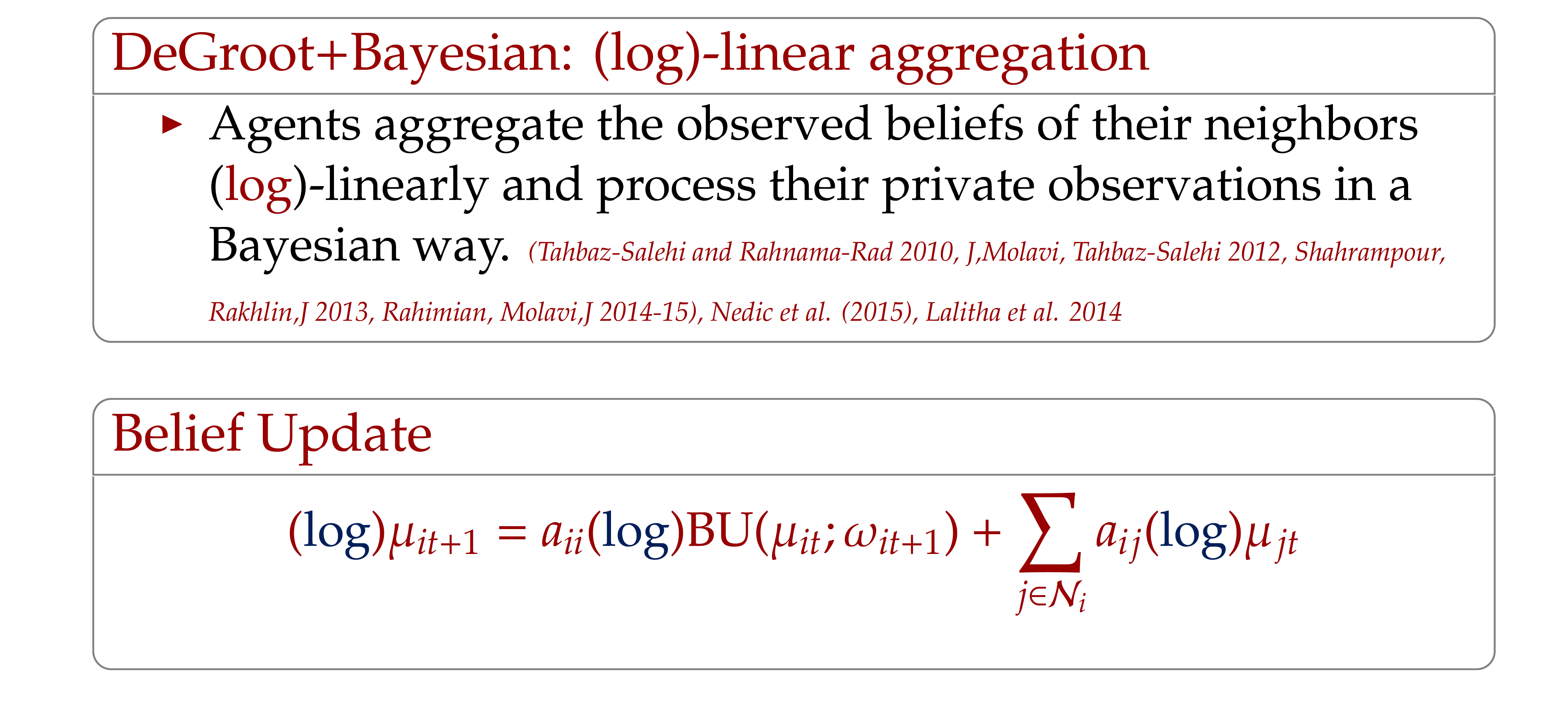 A general family of Learning Rules
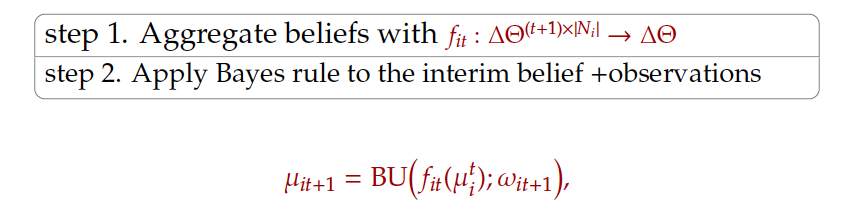 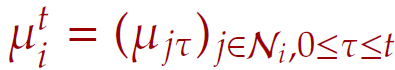 History of beliefs of agents and their neighbors
BU: Bayesian update (Bayes Rule, after observing     )
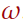 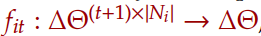 Social learning rule
What assumptions should f satisfy?
Molavi, Tahbaz-Salehi, Jadbabaie, Econometrica, forthcoming, 2018
An Axiomatic Foundation: LN+IIA
Label neutrality:




Independence of Irrelevant alternatives:
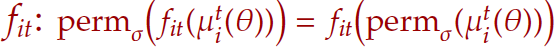 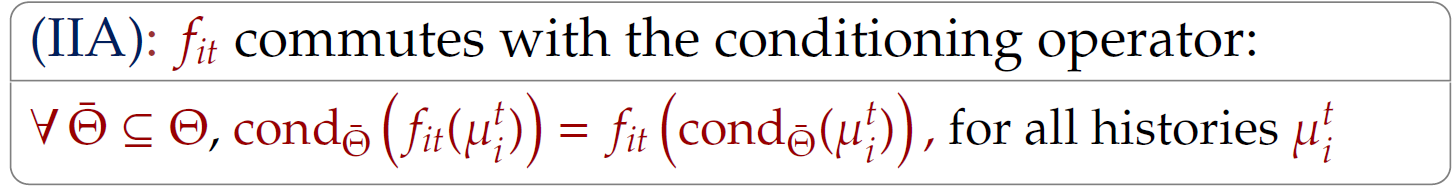 Monotonicity and Imperfect Recall
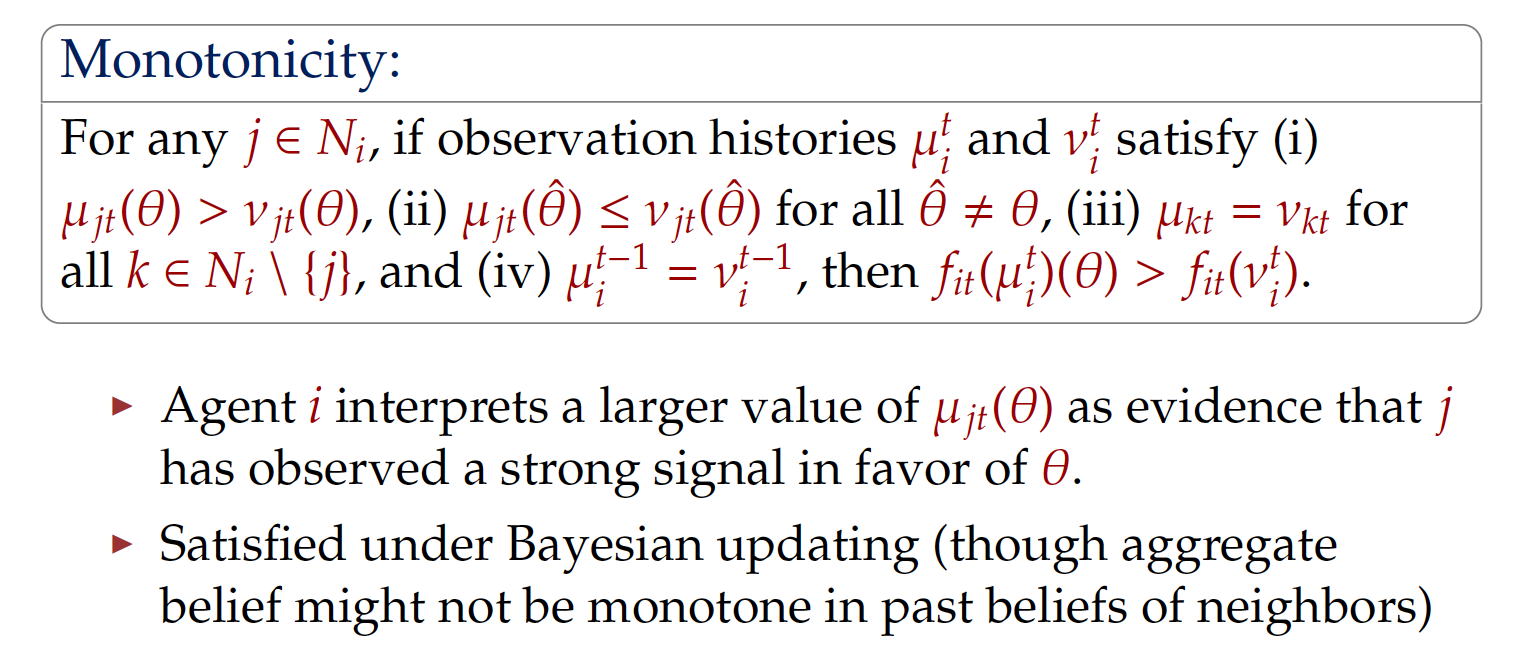 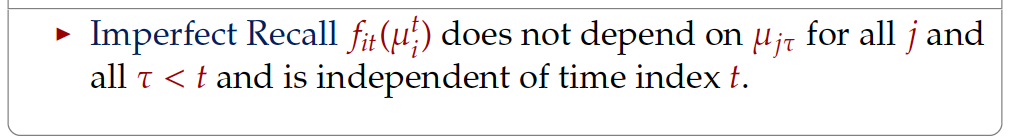 A Representation Result
Learning Rule
Group Polarization and Learning
Group Polarization: Tendency to make decisions that are more extreme than initial inclinations. Stoner’61, Lamm’75, Isenberg’86
Prevailing explanation: Social Comparison Theory vs. Information Influence theory



 A =[aij] Network matrix
  Strictly group polarizing → ρ(A) > 1,depolarizing → ρ(A) <1
Group non-polarizing: ρ(A) = 1,  ρ(A)  = Spectral radius of A
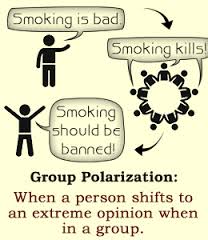 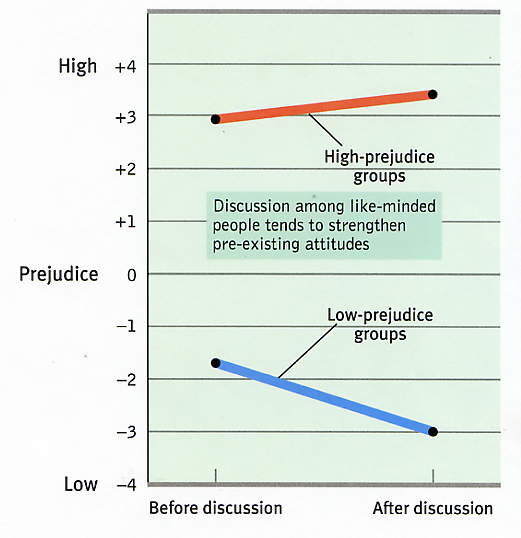 Theorem (Molavi, Tahbaz-Salehi, Jadbabaie 2018) : In a strongly connected
 network, if rule satisfies axioms, all agents learn the underlying state almost 
surely,  i.e., µit(·) → 1θ(·) if and only if  belief are non-polarizing
Changing Weights, and Unanimous Learning Rules
Unanimity is a sufficient condition for group non-polarization
 the log-linear case, same as  A being stochastic A1=1
Suppose social learning rule is unanimous, i.e.,
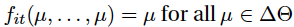 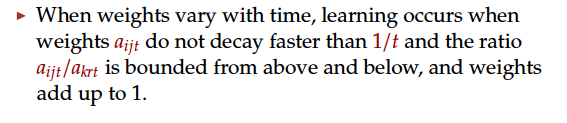 Result can be generalized to rules that are unanimous in the limit
Bayesian Social Learning and Axioms
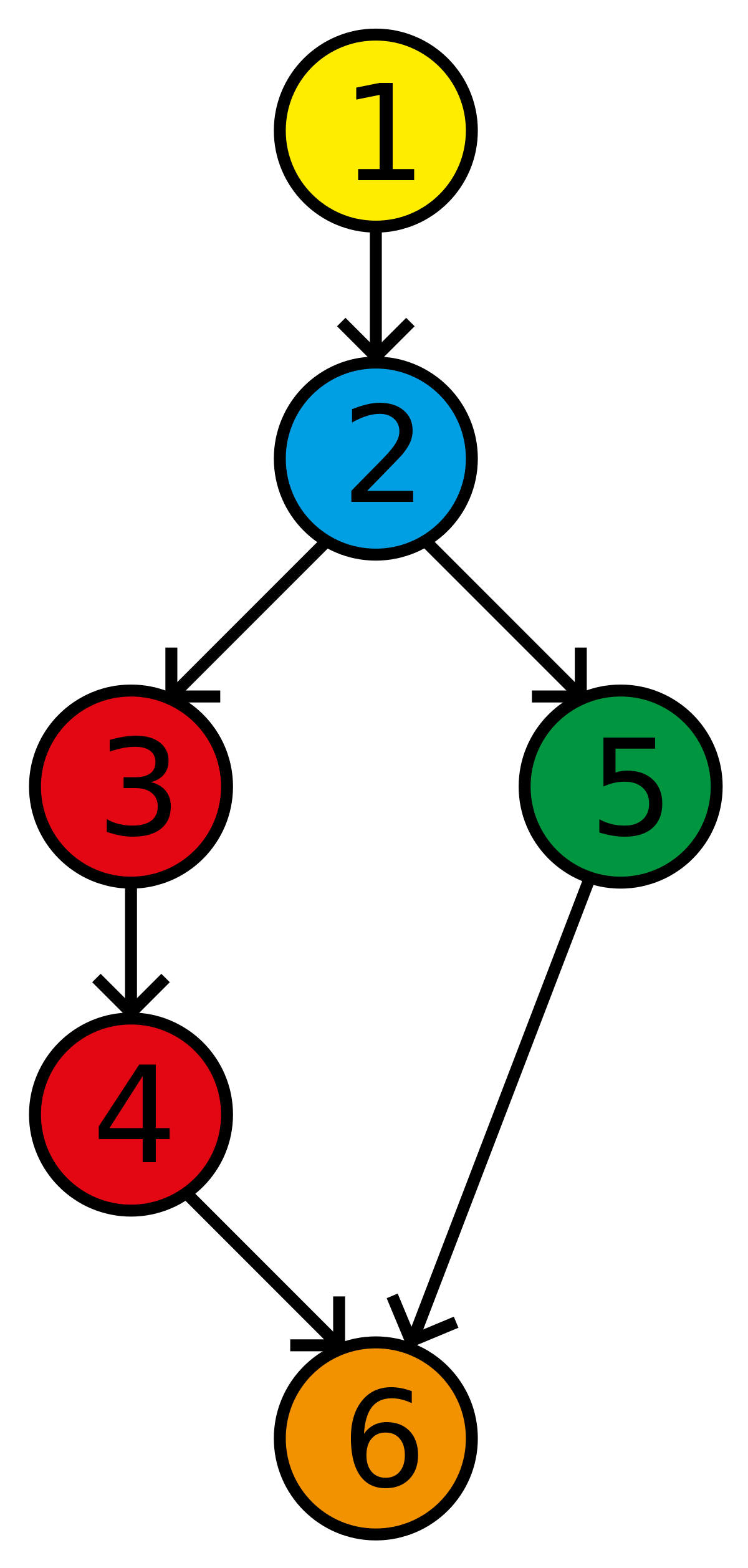 8
If no multiple independent paths* log-linear rule




 Möbius coefficients (same as in inclusion/exclusion)  correct the “information incest” or the double counting
Coefficients can be recursively described

In general networks,  far more complicated
Problem is np-hard (reduction from SUBSET SUM and EXACT COVER) (Rahimian, J, Mossel, 2017)
77
7
7
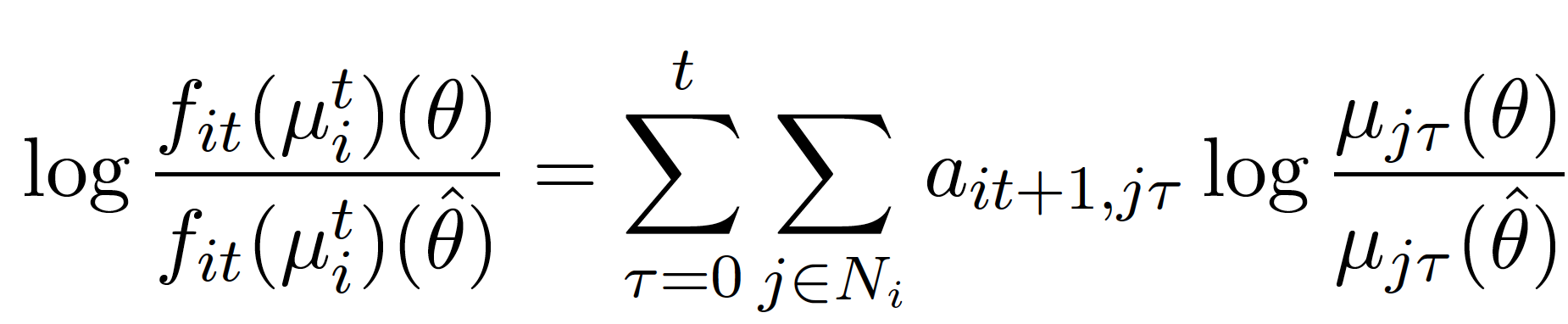 Möbius Coefficients 
(Rota 1960)
Networks where Bayesian Learning satisfies axioms
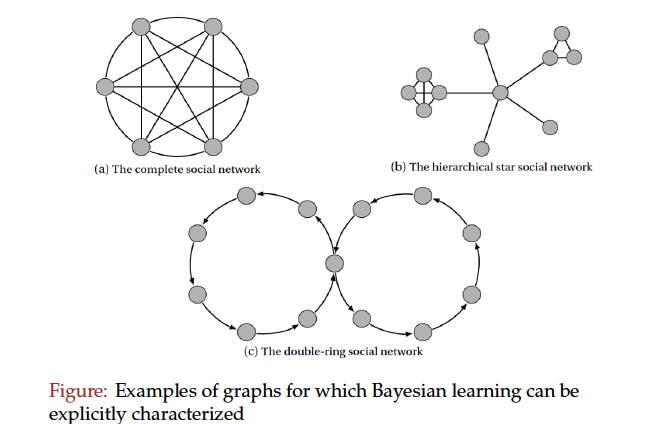 Beyond Functional Forms
Weak separability: Social learning rule is weakly separable if there exists a smooth, homogeneous of degree 1 function       such that
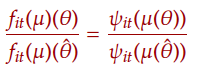 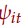 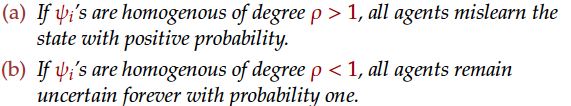 Reminder: g is homogeneous of degree ½, if g(½ x) = ½k g(x)
Learning with general Nonlinear Rules
Theorem: Suppose social learning rule satisfies label neutrality, monotonicity, and weak separability, then all beliefs will asymptotically concentrate on the true state if the logarithmic curvature of the learning rule is in [-1, 1].  



 for log-linear rule, log-curvature is zero.
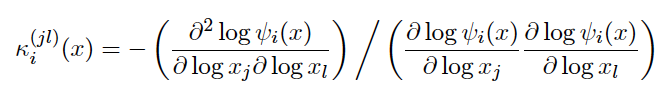 Rate and Network Structure
When there is no polarization, learning is exponentially fast
Rate depends on  
relative influence (Kolmogorov centrality of  agents)


Informativeness of observations, measured by relative entropy


Fast learning: highly central nodes have good information
Fragmented and polarized societies do not learn
Even when learning occurs, it could be slow if influential agents are not informed, or informed agents are not influential
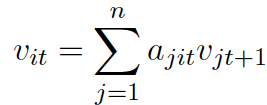 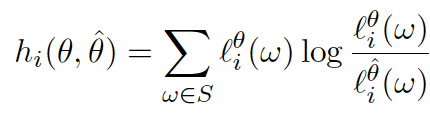 Conclusions
A general family of non-Bayesian models
  Major deviation: imperfect recall
 Learning is robust to the  form of the learning rule and changing of weights, so long as it is positive homogeneous of degree one with bounded log-curvature.
Popular non-Bayesian models can be derived from axioms
Group polarization is an obstruction to learning. Unanimity is a sufficient condition for non-polarization
Rate of learning is exponential
Bayesian learning is NP hard
Open questions: Tight sufficient conditions on network structure under which Bayesian update is tractable
 What if agents observe actions not beliefs?
Experiments on Mechanical Turk?